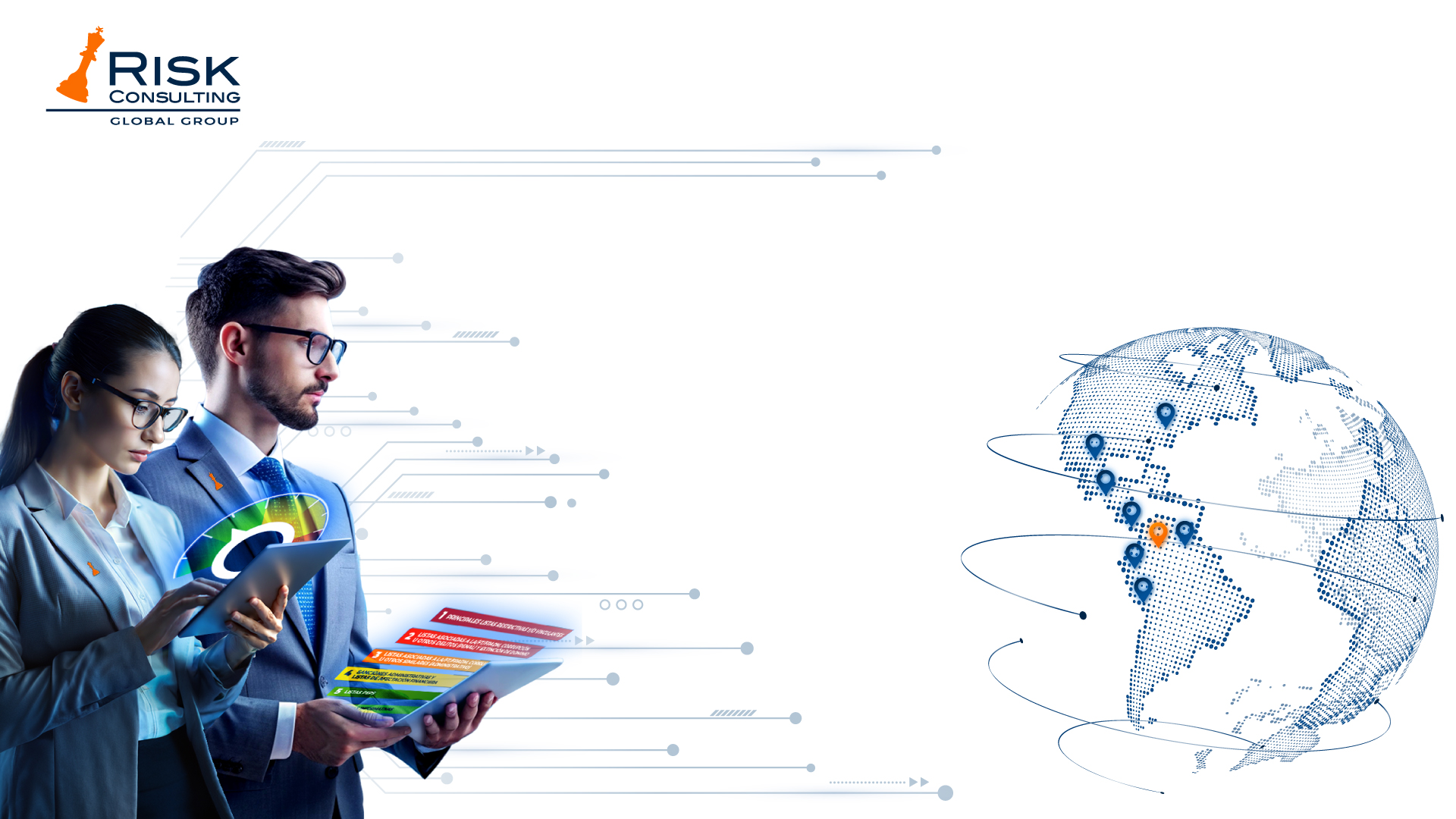 MANUAL CONFIGURACIÓN OUTLOOK
CAMBIO DE FIRMA DIGITAL
Y FORMATO DE TEXTO
CONFIGURACIÓN FIRMA DIGITAL
Sigue estos pasos para cambiar tu firma digital en la aplicación Outlook.
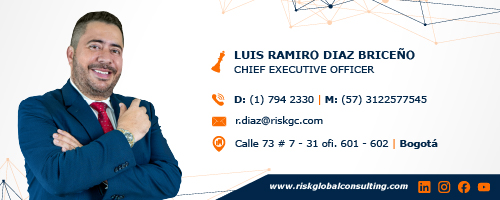 CONFIGURACIÓN FIRMA DIGITAL
En la diapositiva #8 encontrarás la firma digital. Edita los campos con tu Foto e Información Laboral
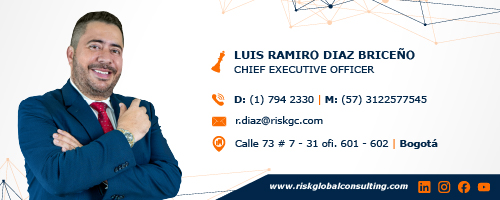 ELEMENTOS PARA EDITAR
CONFIGURACIÓN FIRMA DIGITAL
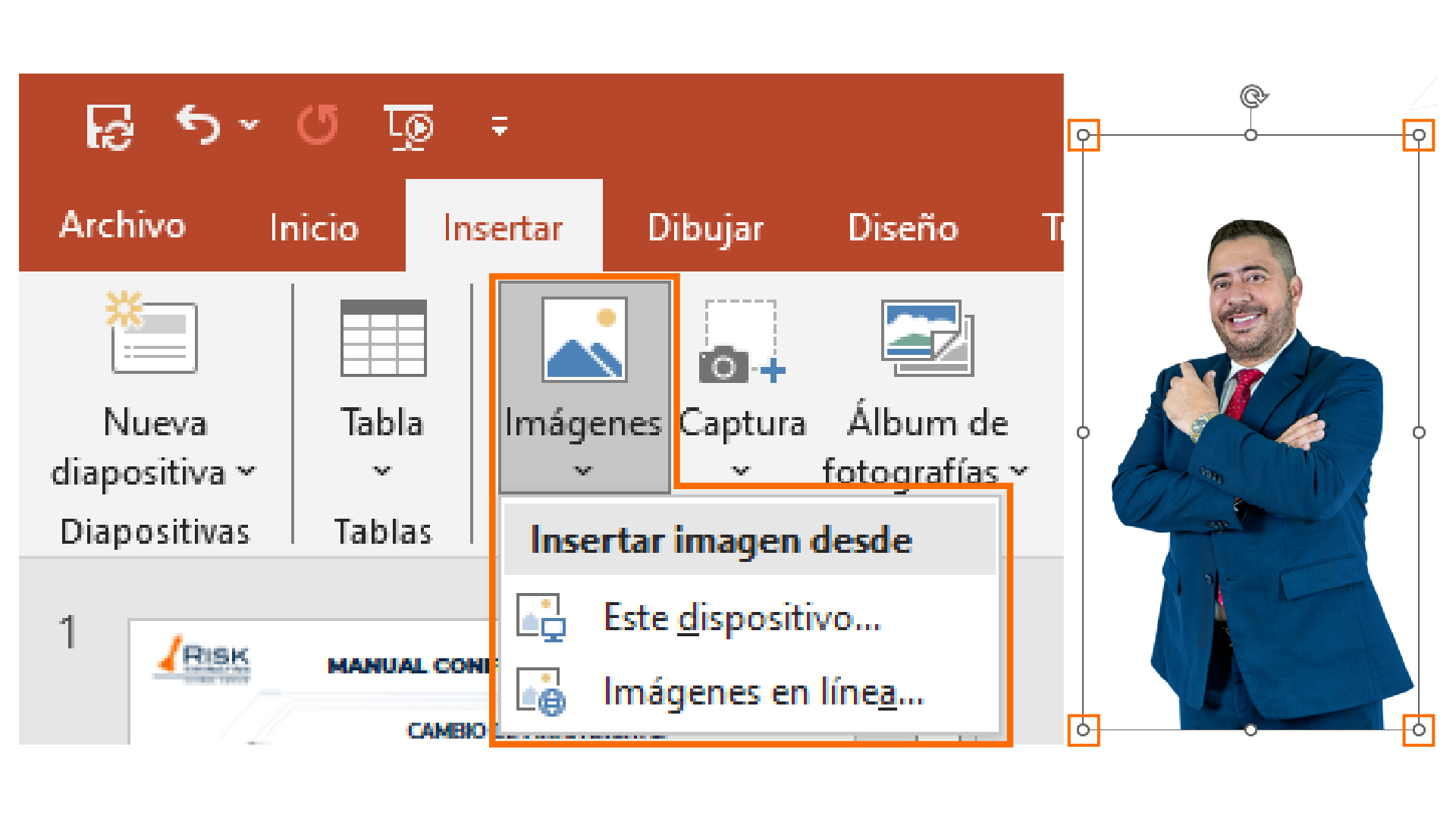 Inserta la imagen (en PNG sin fondo) desde la opción Este dispositivo y ajústala desde las esquinas.

Recuerda: la foto debe ser la proporcionada por el Equipo de Marketing, en caso de no contar con ella, usa una acorde al código de vestuario brindado por la empresa.
CONFIGURACIÓN FIRMA DIGITAL
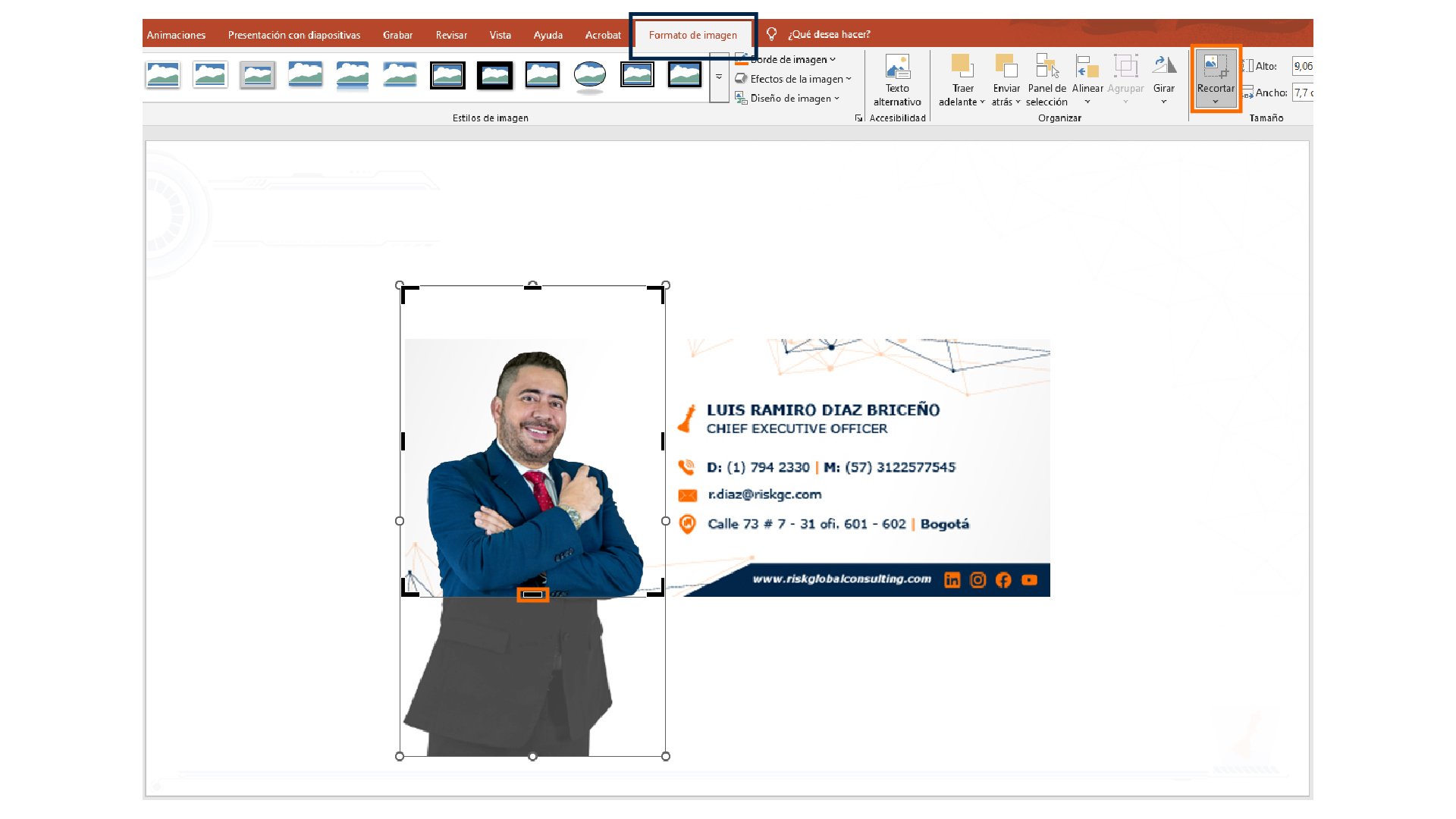 Una vez subida la foto, desde la opción Formato de Imagen, haz clic en Recortar y ajusta la imagen hasta el borde del fondo de la firma
CONFIGURACIÓN FIRMA DIGITAL
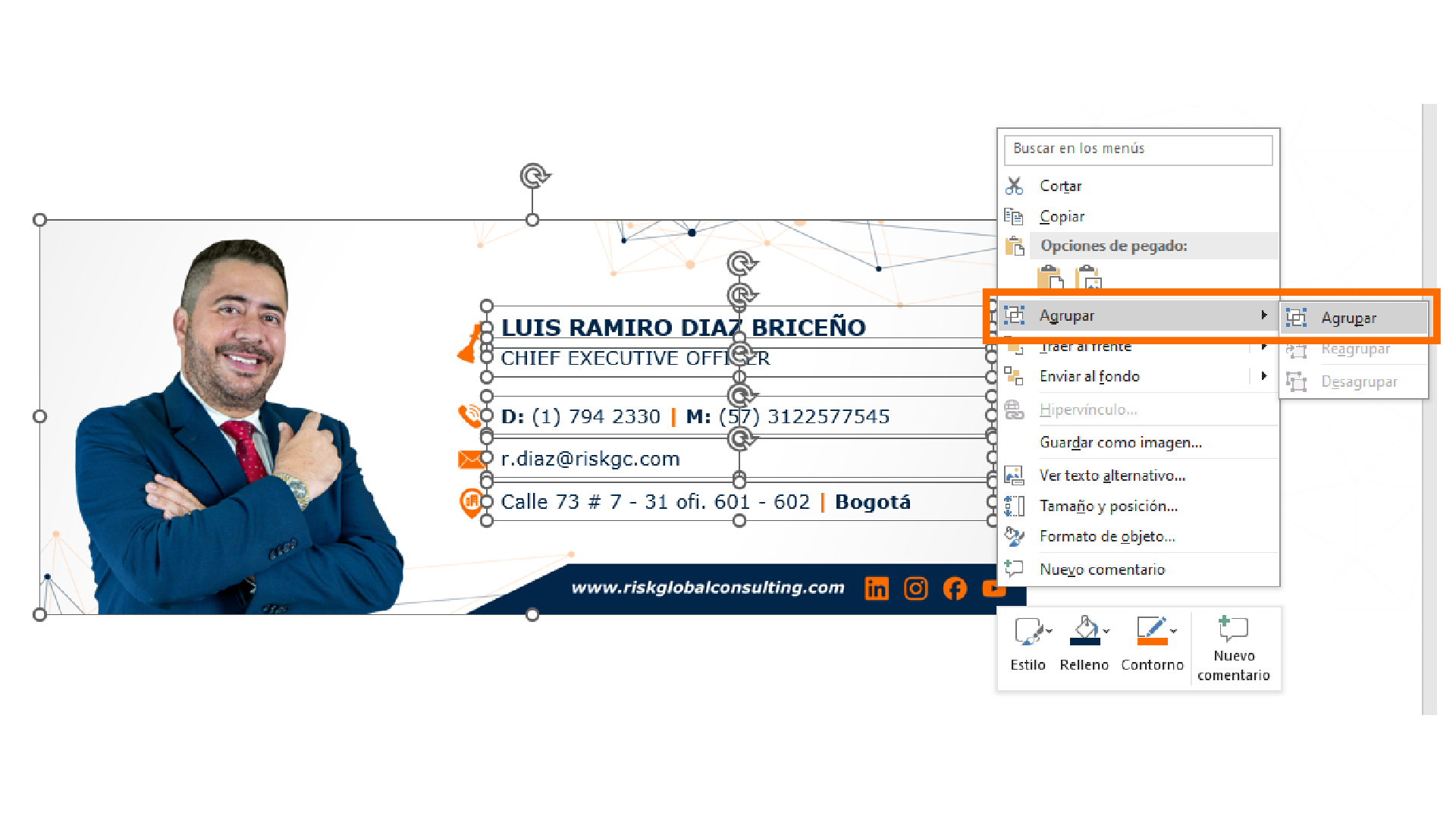 Selecciona todos los campos haz clic derecho y selecciona la opción Agrupar.
CONFIGURACIÓN FIRMA DIGITAL
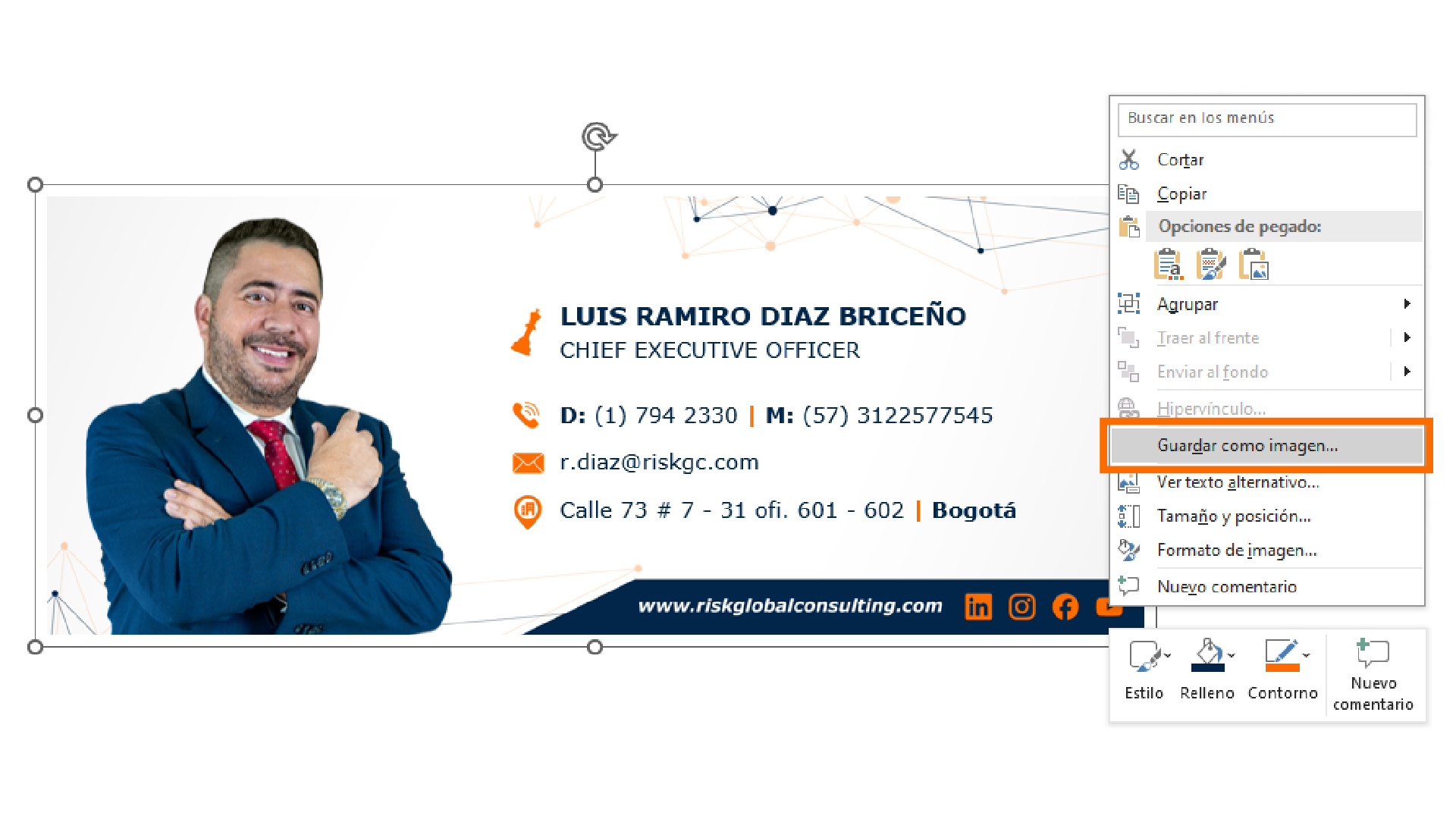 Una vez los datos sean editados, nuevamente haz clic derecho y selecciona la opción Guardar como imagen.

Nota: Puedes guardar la imagen en formato JPEG o PNG.
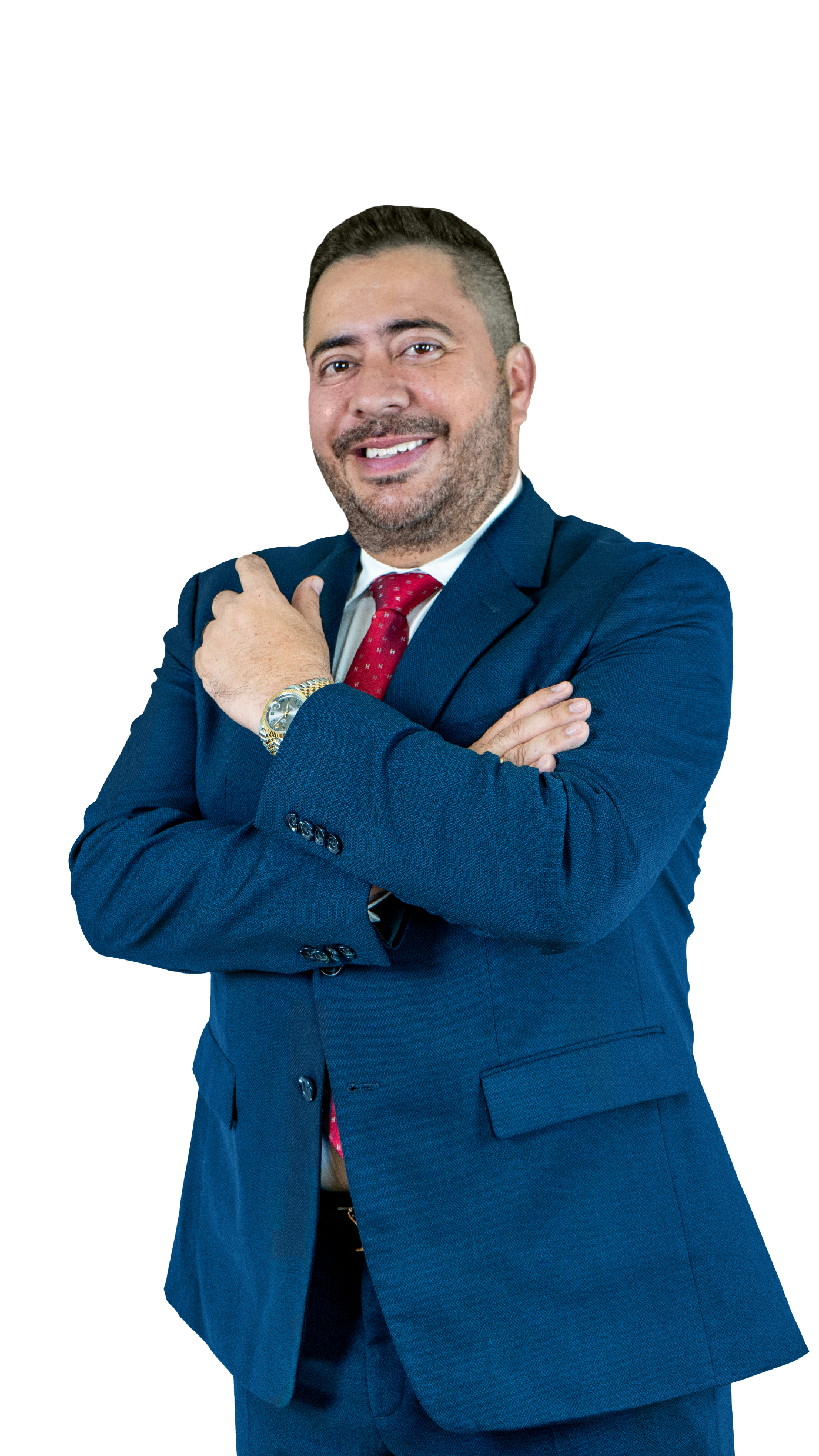 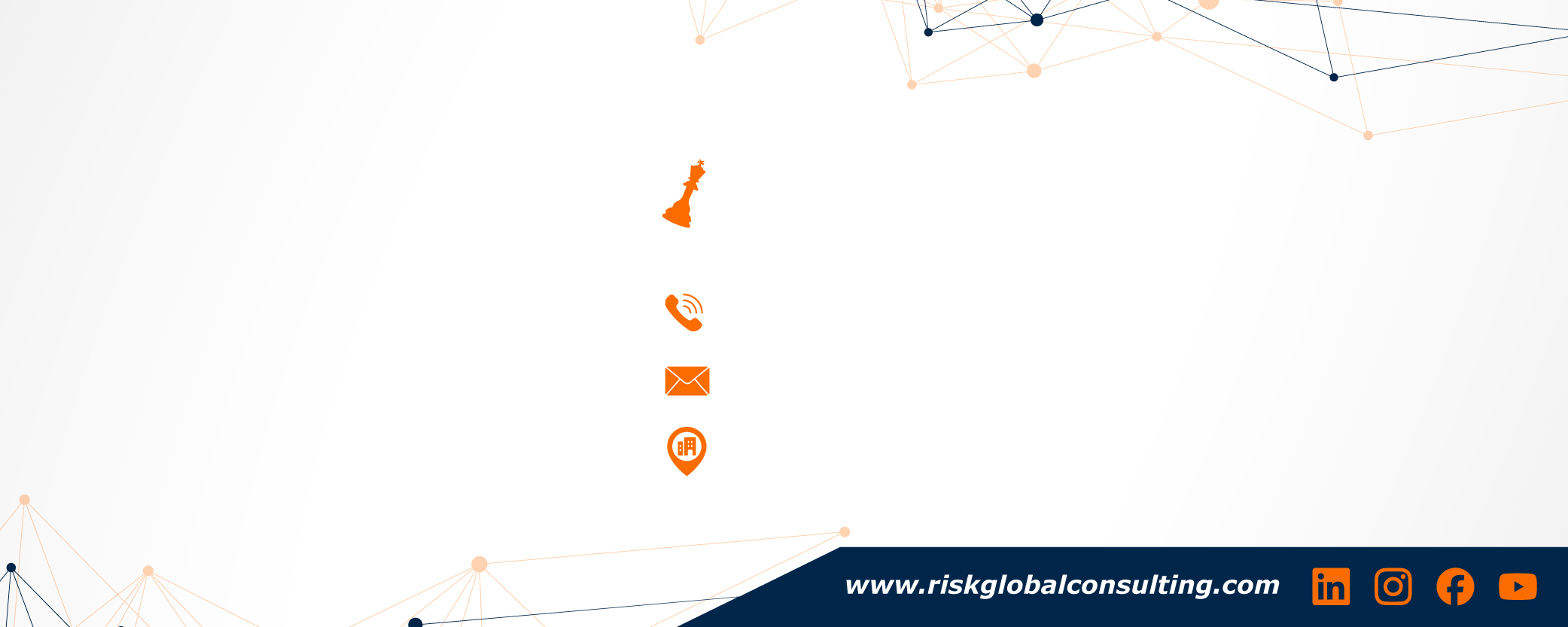 LUIS RAMIRO DIAZ BRICEÑO
CHIEF EXECUTIVE OFFICER
D: (1) 794 2330 | M: (57) 3122577545
r.diaz@riskgc.com
Calle 73 # 7 - 31 ofi. 601 - 602 | Bogotá
CONFIGURACIÓN FIRMA DIGITAL
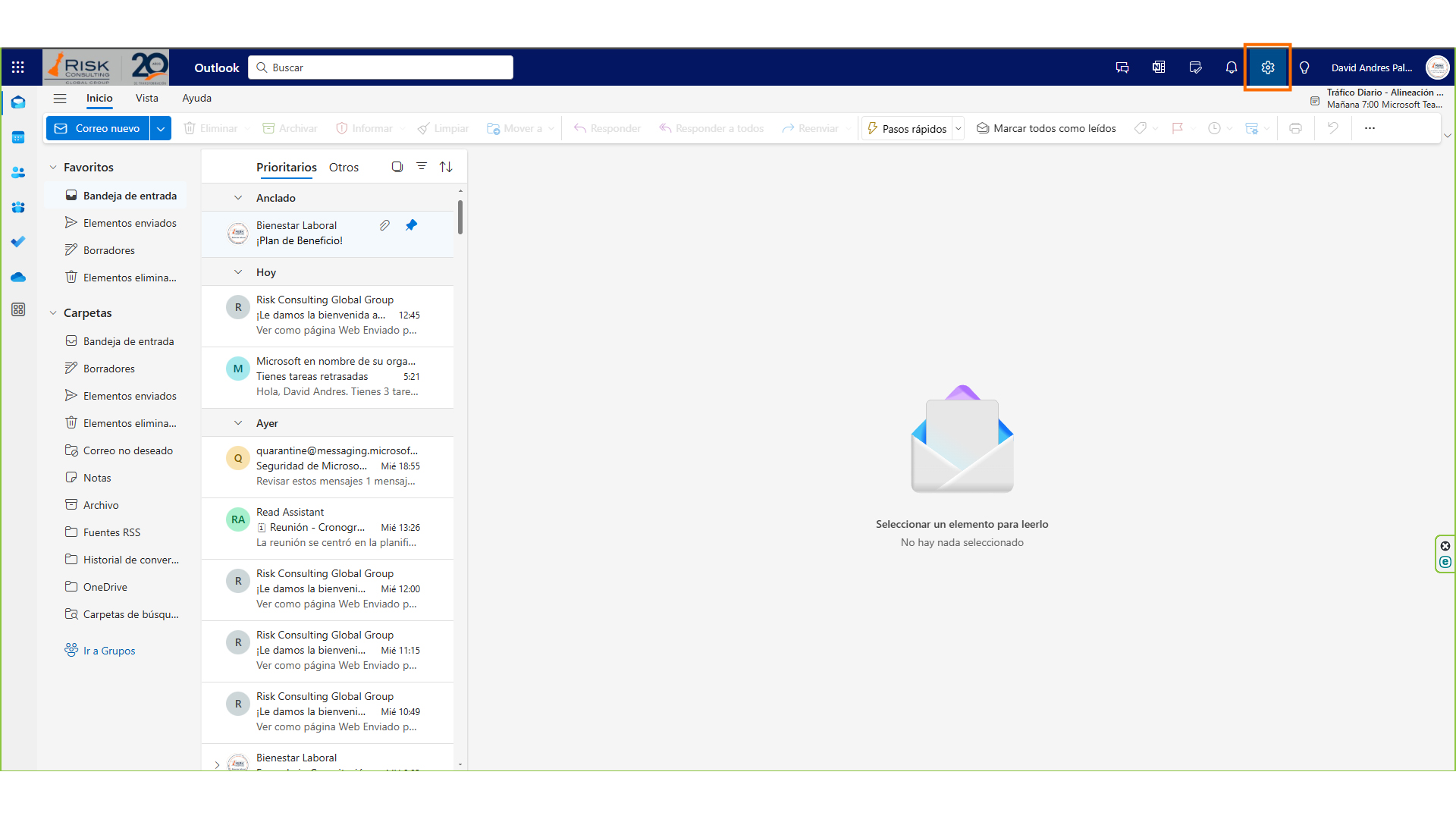 Abre tu correo Outlook.
Ingresa con tu correo y contraseña.

En la esquina superior derecha, haz clic en Configuración.
CONFIGURACIÓN OUTLOOK
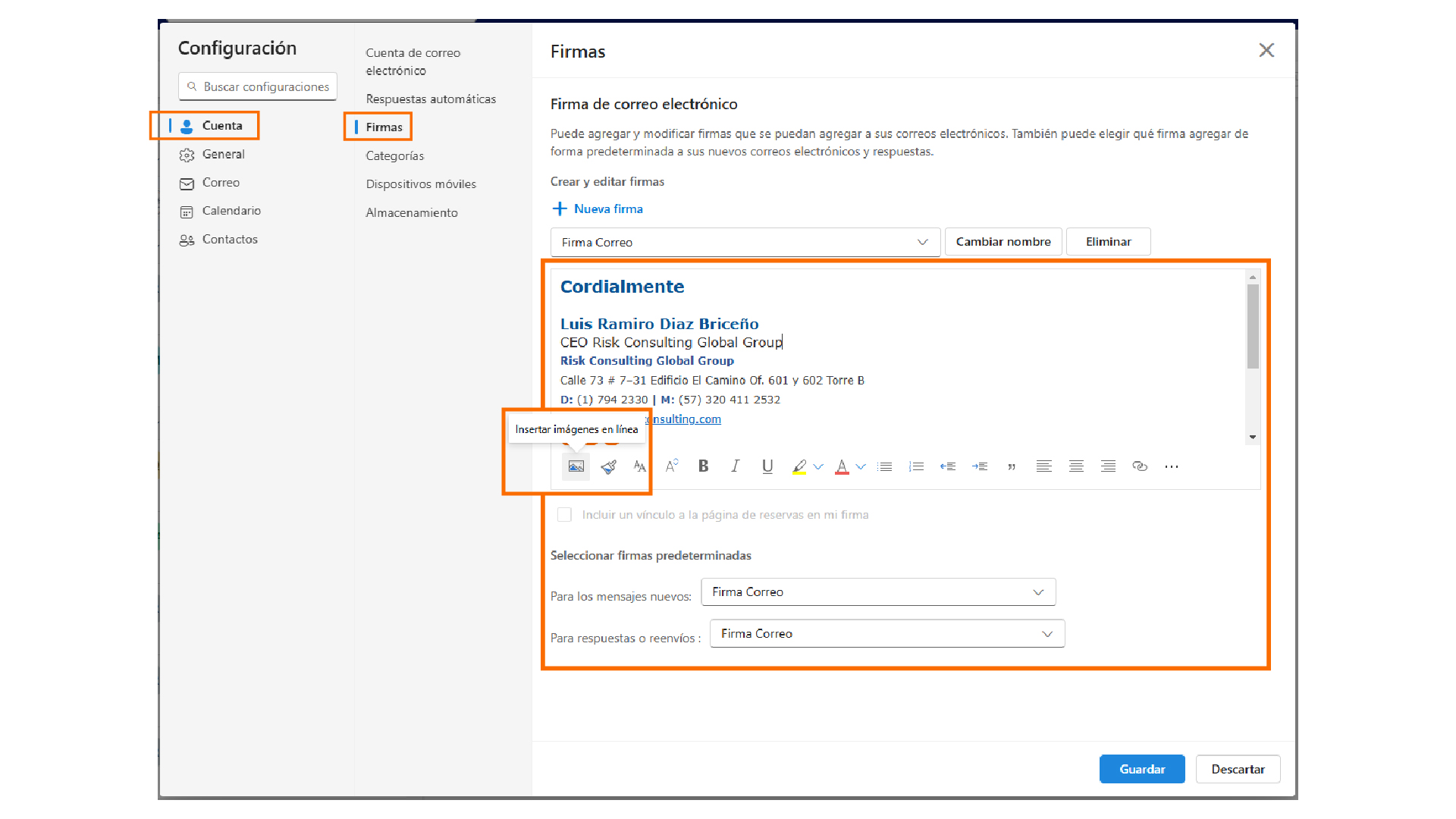 Haz clic en la opción Cuenta y luego en la opción Firmas.

Elimina la firma anterior (si la tienes) y haz clic en el botón Insertar imágenes en Línea.
CONFIGURACIÓN OUTLOOK
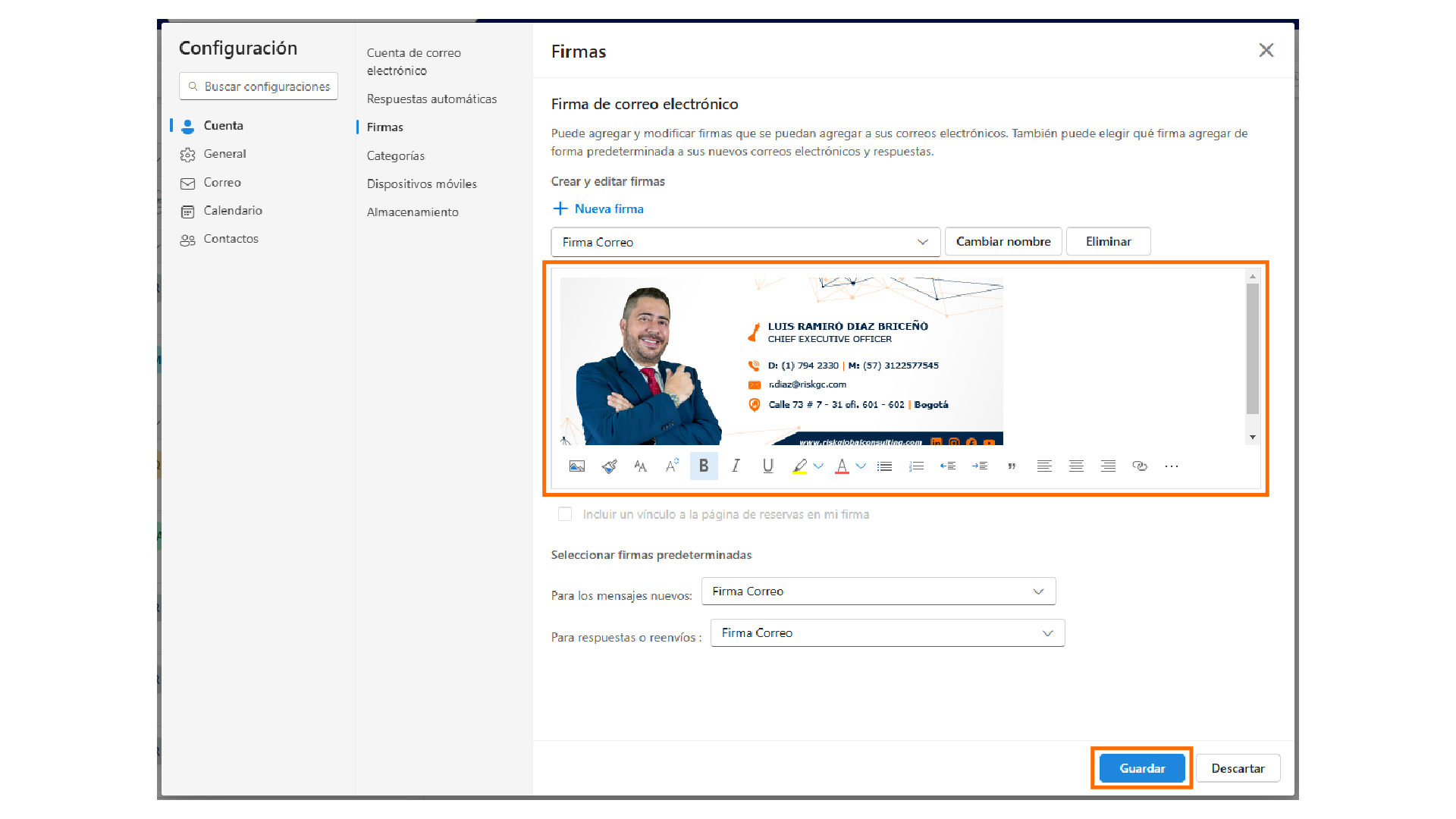 Selecciona la imagen de la firma que haz guardado previamente y haz clic en Guardar.

Importante: Verifica que todos los datos sean correctos.
CONFIGURACIÓN FORMATO DE TEXTO
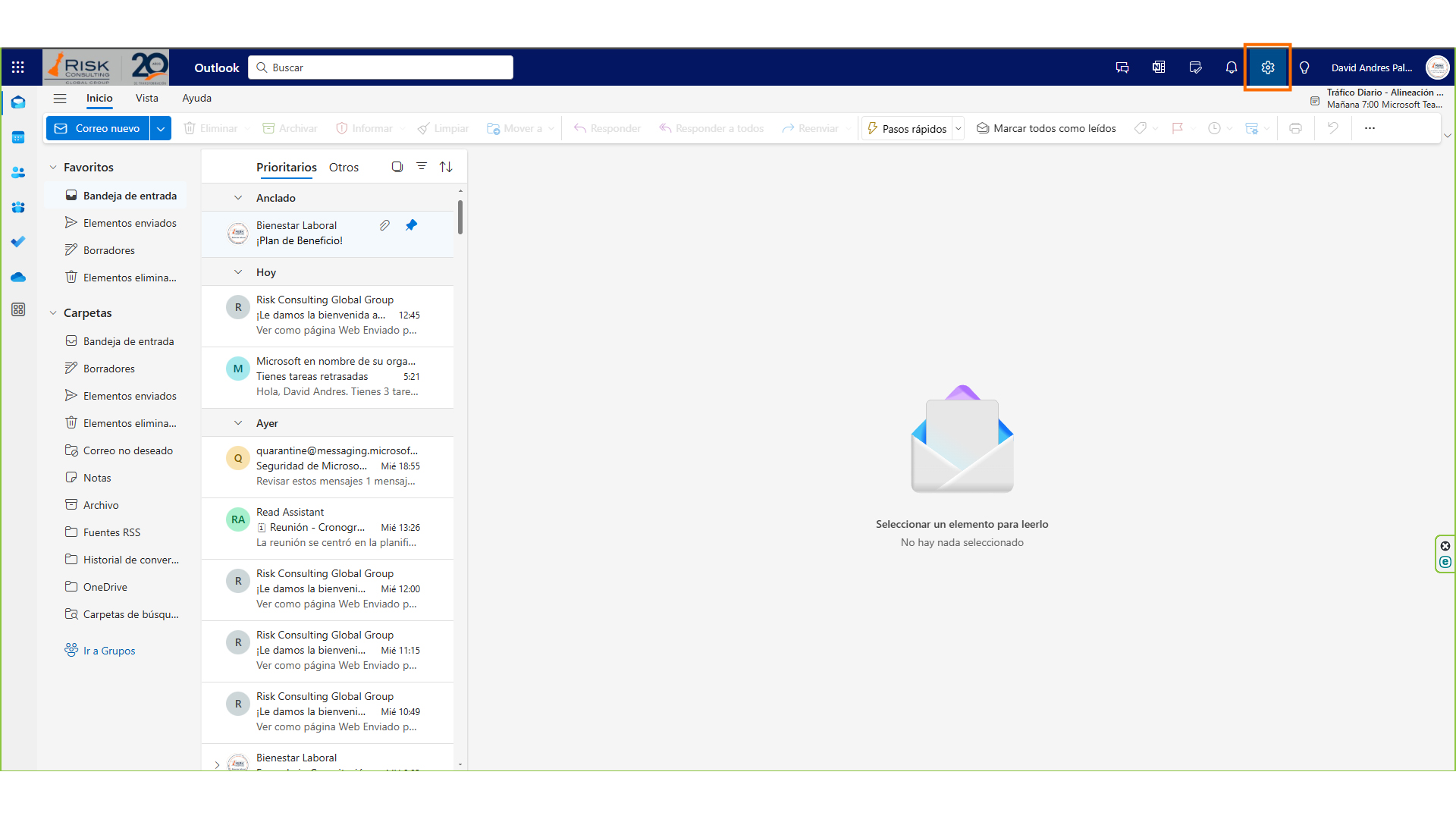 Abre tu correo Outlook.
Ingresa con tu correo y contraseña.

En la esquina superior derecha, haz clic en Configuración.
CONFIGURACIÓN FORMATO DE TEXTO
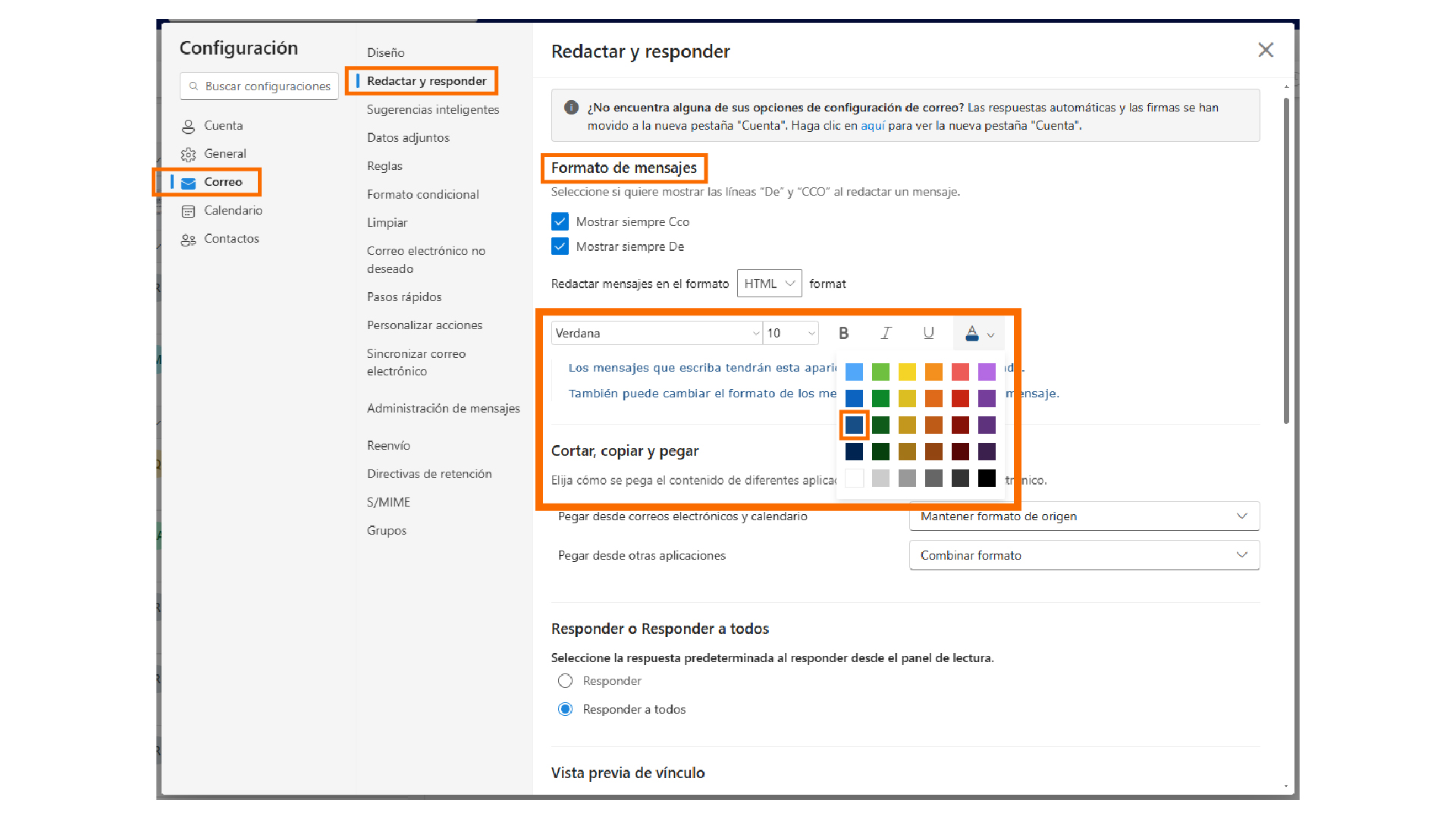 Haz clic en la opción Correo y luego en la opción Redactar y responder.

Ubica la sección Formato de mensajes y realiza la siguiente configuración:

FUENTE: Verdana
TAMAÑO: 10 pts
COLOR: Azul Oscuro